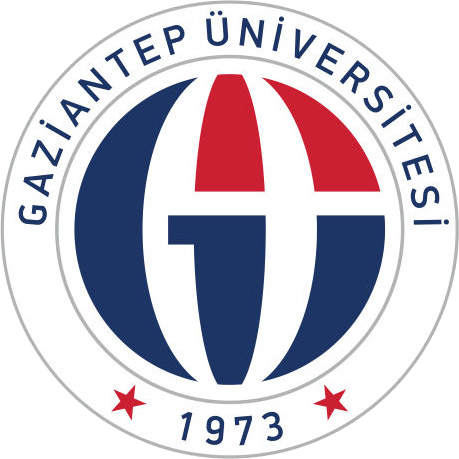 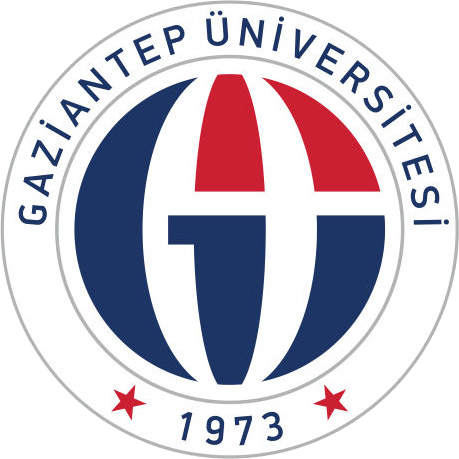 BİTİRME TEZİ BAŞLIĞIÖĞRENCİ(LERİN) ADIDANIŞMANIN ADI
ÖZET
ÇALIŞMANIN KISA ÖZETİ BU ALANDA OLACAKTIR.
POSTERİN GERİ KALANI İLE İLGİLİ TASARIM VE BİLGİ YERLEŞİMİ ÖĞRENCİ VE SANIŞMANIN KONUYU NASIL SUNMAK İSTEDİĞİNE GÖRE ÖZGÜN OLARAK YAPILABİLECEKTİR.